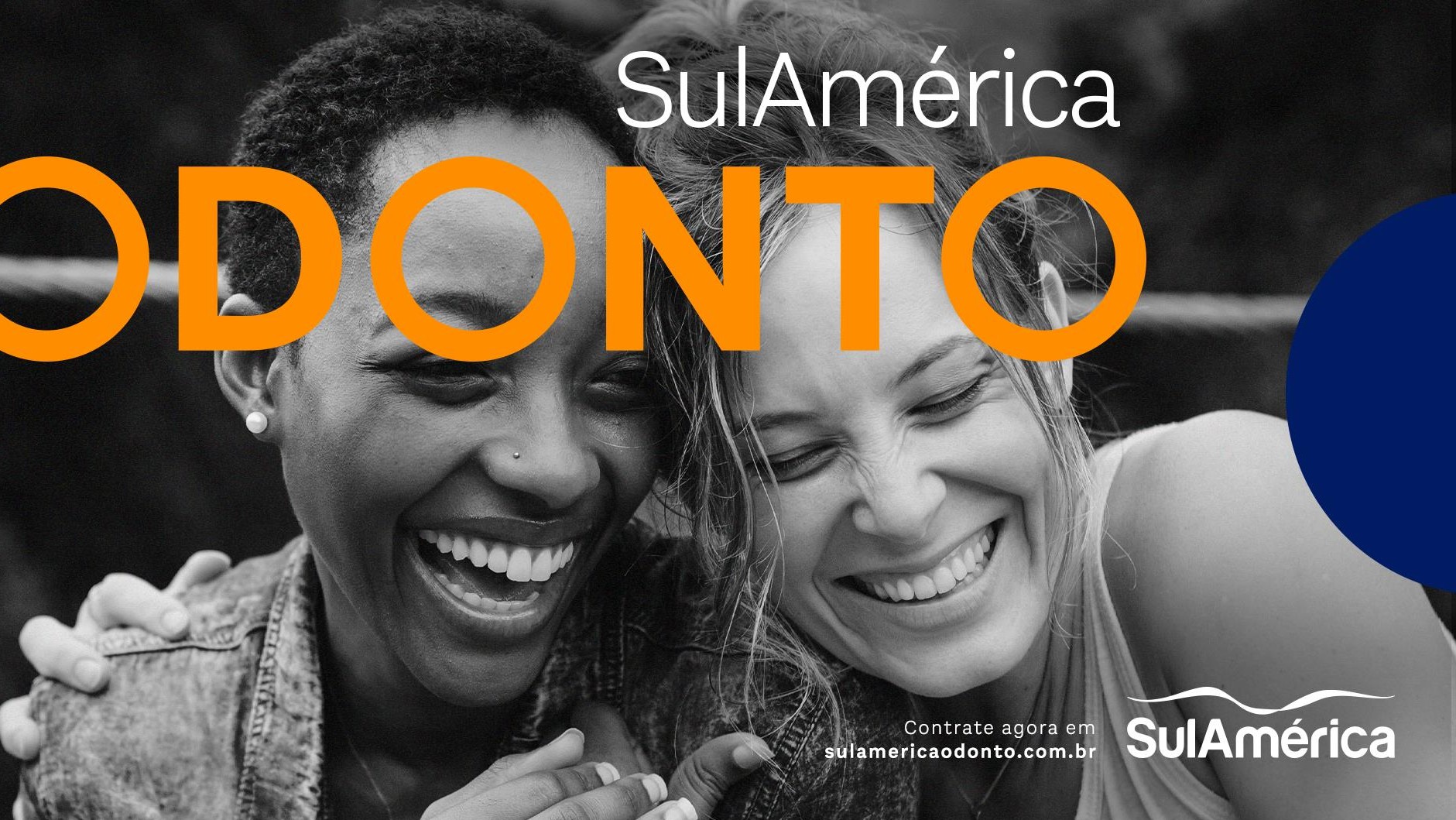 Mudar o logo Odonto
Tirar bola - preço
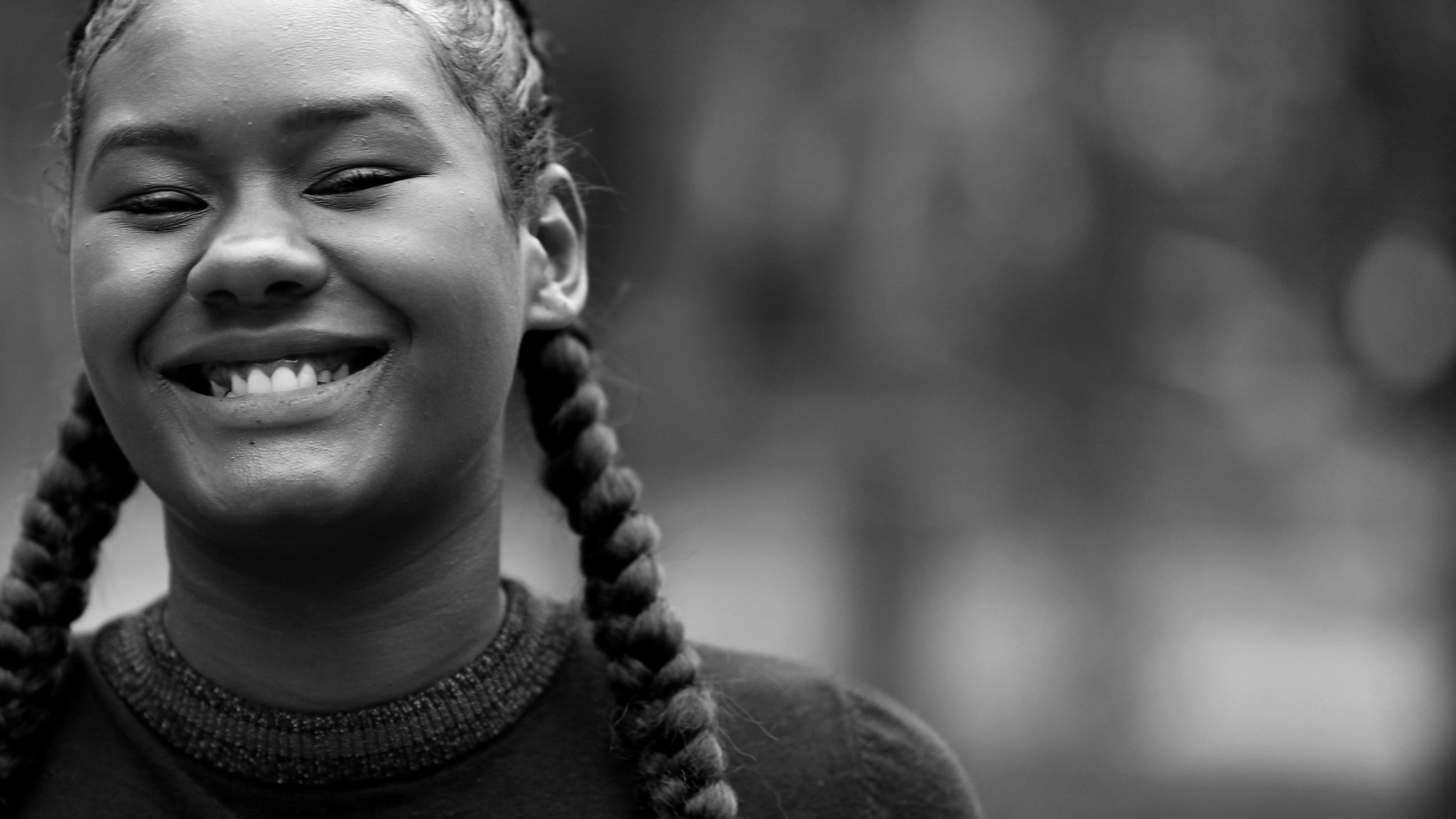 Nós da SulAmérica estamos  voltados a fortalecer nosso  produto odonto, buscando  dar mais visibilidade a ele  com ações integradas à  saúde integral.
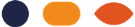 Tudo está  conectado
e com
nossa  saúde é
igual
Temos um olhar ampliado  de saúde, em que saúde  física, emocional e financeira  andam de mãos dadas para  que as pessoas tenham o  equilíbrio necessário para  ter uma vida plena.
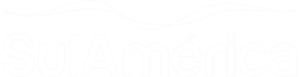 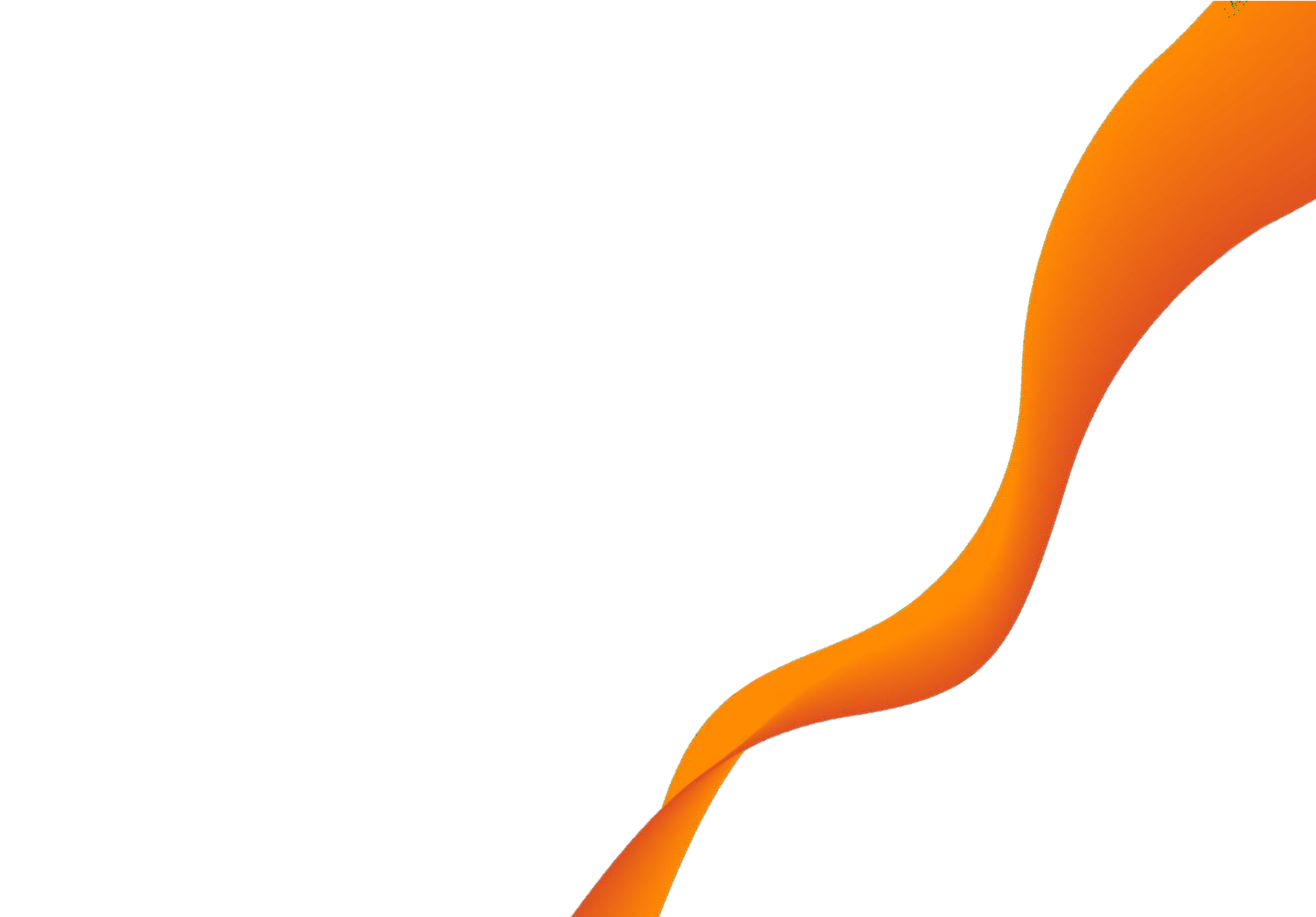 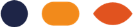 SAÚDE BUCAL NO BRASIL
Fonte: Pesquisa “O que os brasileiros sabem sobre saúde bucal (e o que os
dentistas deveriam contar)”. Revista Saúde (Editora Abril) - Dez/2014.  1.818 homens e mulheres, com idade média de 38 anos, de todas as  regiões do país, 78% pertencentes às classes A e B.
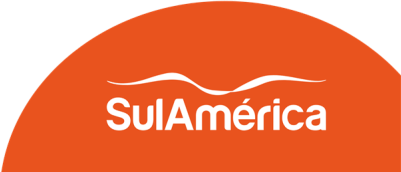 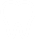 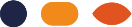 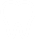 Destaques importantes
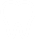 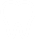 A saúde começa pela boca: 45% das doenças do coração e 36% das mortes por  problemas cardíacos tem origem dental.
Incor

O mau cuidado com a saúde bucal acarreta dores de cabeça, maxilares, ombro,  pescoço, câncer bucal, parto prematuro, diabetes, gastrite e problemas  respiratórios.
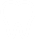 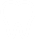 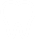 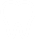 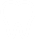 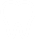 Terceiro benefício mais desejado entre os colaboradores
Núcleo de Estudos Sodexo
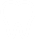 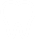 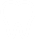 O valor pago pelos planos odontológico  podem ser incluído nas declarações  de IR das pessoas jurídicas — mais um motivo que torna o oferecimento desse  benefício bastante vantajoso para as empresas.
Mercado ANS


Plano Odontológico proporciona segurança financeira e previsibilidade, além de  melhorar qualidade de vida, auto estima, os relacionamentos, as possibilidades  no trabalho, a produtividade e a satisfação dos funcionários.
Estadão
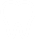 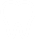 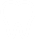 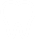 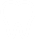 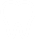 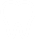 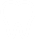 Cenário de Mercado
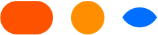 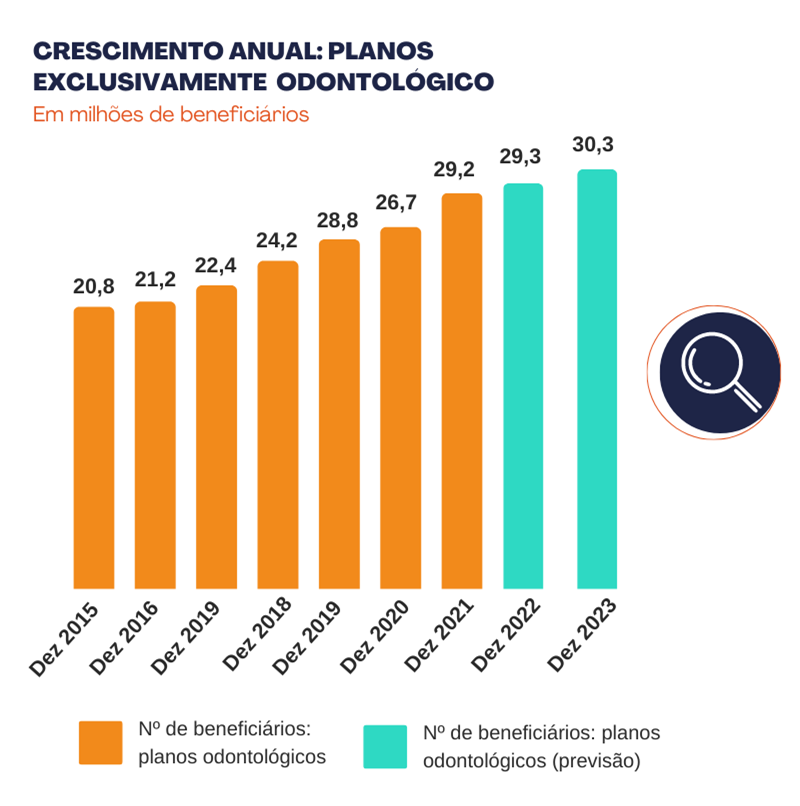 Fonte: Data Fenasaúde
BENEFICIÁRIOS DE
PLANO ODONTOLÓGICO

29,4 M de brasileiros possuem plano odontológico
Representando 15% da
população.
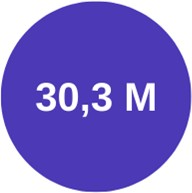 Projeção de beneficiários
para o fim de 2023
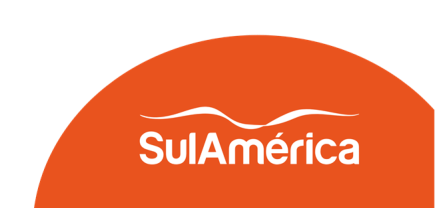 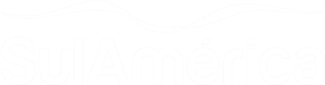 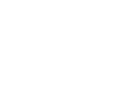 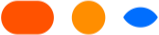 PRODUTOS,  CARACTERISTICAS  E VANTAGENS DOS  PLANOS
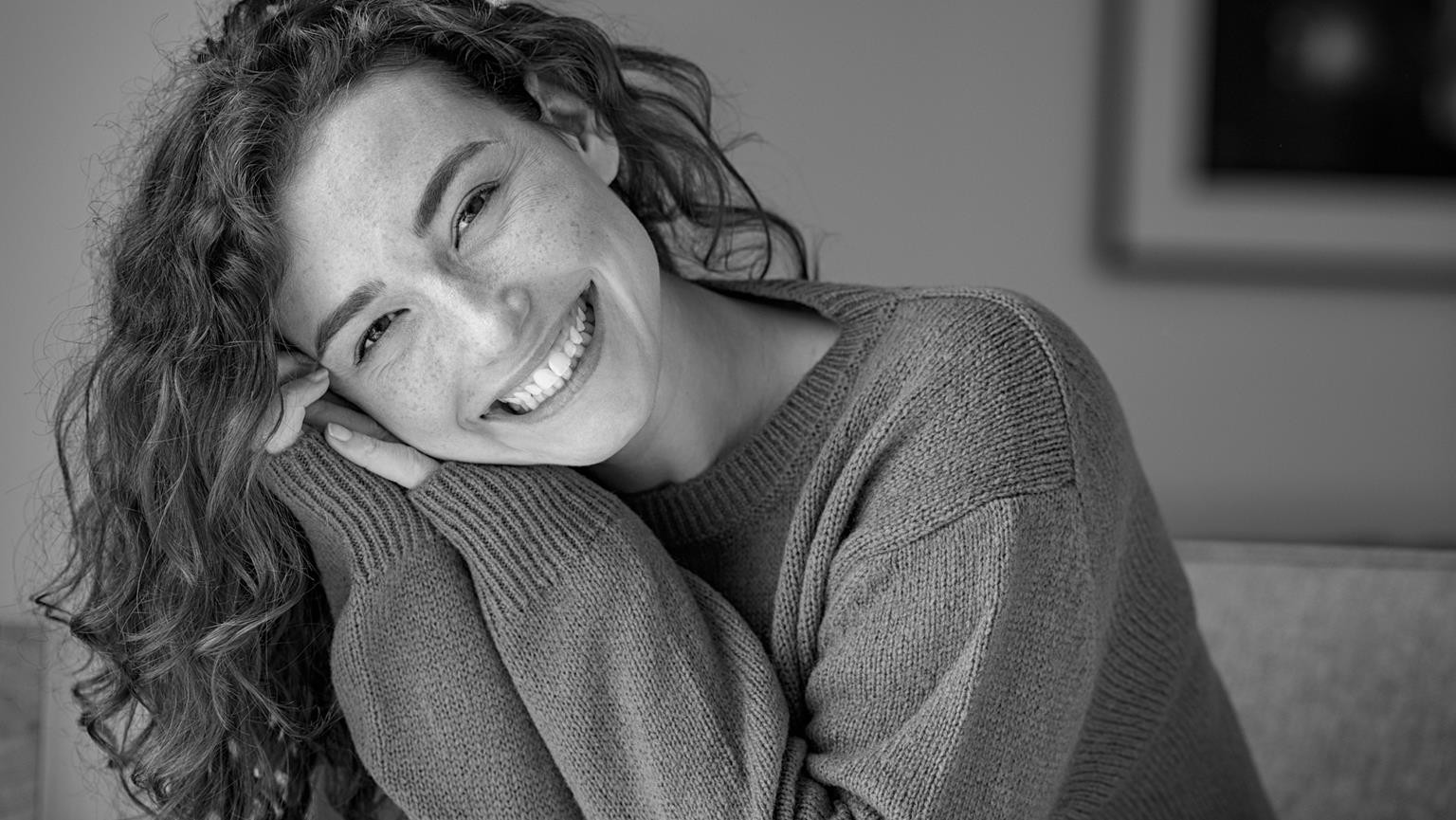 SULAMERICA ODONTO
Individual
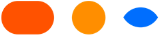 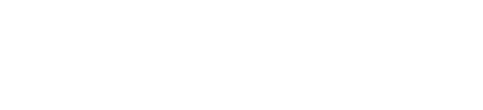 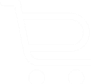 PLANOS

MAIS ORTO
Rol Ampliado + Ortodontia Completa
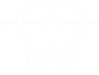 MAIS CLAREAR
Rol Ampliado +  Clareamento convencional

MAIS DOC
Rol Ampliado + Documentação
Ortodôntica


MAIS
Rol Ampliado
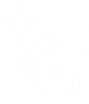 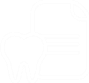 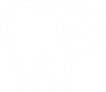 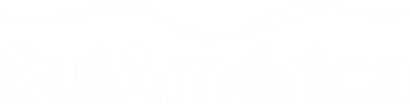 CARACTERISTICAS DOS PLANOS INDIVIDUAIS
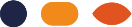 Reembolso  Todos os planos  (1x a tabela)
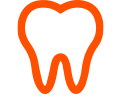 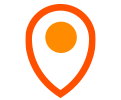 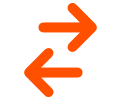 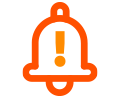 Segmentação
Odontológica
Abrangência
Nacional
Não possui
Coparticipação
Carências
24hs
90 dias
180 dias
Urgência e Emergência
Consultas, Radiologia, Dentística, Endodontia, Periodontia e Cirurgia
Próteses do Rol, Documentação Ortodôntica, Clareamento convencional (gel + placas) e Ortodontia
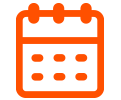 Elegibilidade para Dependentes
Até 3º grau consanguíneo (cônjuge; companheiro; Filhos; enteado e tutelado; pai, mãe, irmãos, avós,  netos(as), tios(as), sobrinho(as), bisnetos(as), sogro(a), genro, nora, padrasto, madrasta e cunhado(a).
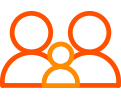 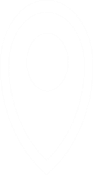 Ampla Rede Nacional  Com + de 28 mil atendimentos  em todas as regiões do Brasil
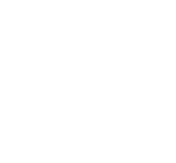 Canal de venda
Corretor e E-commerce
Opções de pagamento
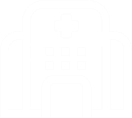 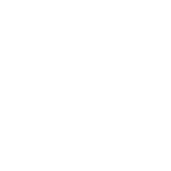 Contratação
Mensal e Anual
Atendimento em clínica particular
a escolha do beneficiário
Boleto	PIX
Cartão de Credito	DCC
VANTAGENS DOS PLANOS ODONTO
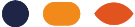 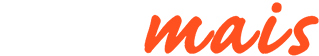 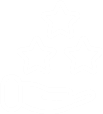 Descontos de até 70% em farmácias
Medicamentos e itens de higiene bucal
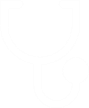 Clube de vantagens com  descontos e benefícios exclusivos
Central de atendimento 24h
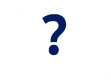 App SulAmérica Odonto  Carteirinha digital, rede credenciada,  procedimentos cobertos e mais
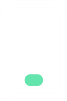 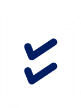 Sem Carência
Plano anual sem carência (após  confirmação de pagamento)
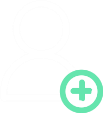 Desconto Progressivo
2 vidas = 10%
3 ou + = 22%
Cobrança recorrente  Sem comprometer o limite  do cartão de crédito
*Condição para o ato da contratação
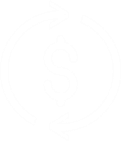 Pagamento a vista com desconto  Plano anual com 10% de desconto para  pagamento à vista no cartão, PIX ou boleto.
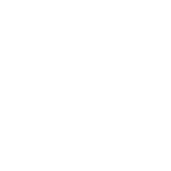 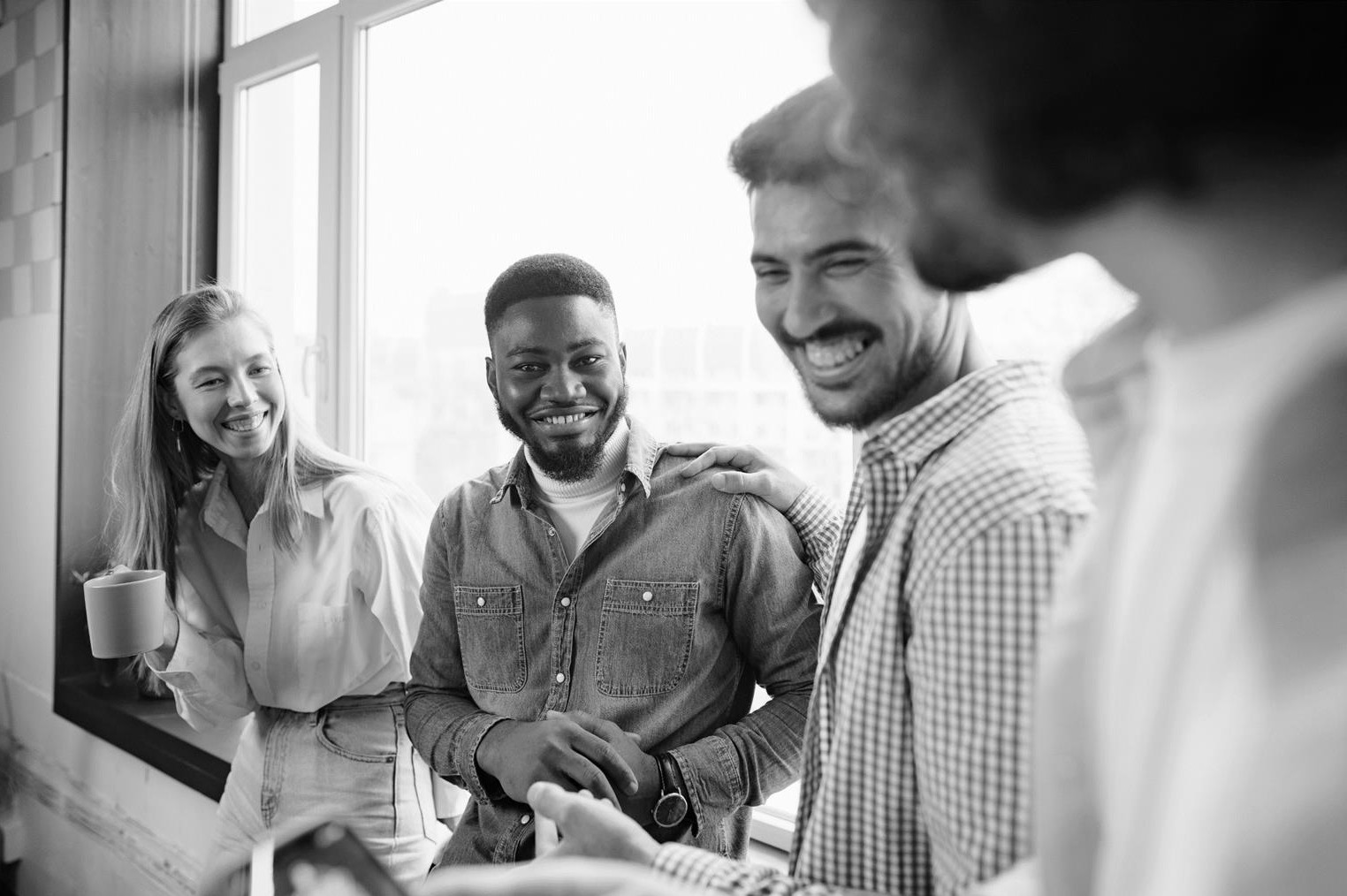 Novo Portfólio de Produtos Odonto SulAmérica
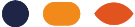 PME E PME MAIS
EMPRESARIAL
Premium
Rol Amp. + Orto +Prótese +  Implante + Clareamento a laser
Mais Amplo
Rol Amp. + Orto +Prótese +  Clareamento convencional
Premium
Rol Amp. + Orto +Prótese +  Implante + Clareamento a laser
Mais Amplo
Rol Amp. + Orto +Prótese +  Clareamento convencional
Mais Pro
Rol Amp. + Prótese
Mais Pro
Rol Amp. + Prótese
Mais Orto
Rol Amp. + Ortodontia
Mais Orto
Rol Amp. + Ortodontia
Mais Clarear
Rol Amp. + Clareamento  convencional
Mais Doc
Rol Amp. + Documentação  Ortodôntica
Mais Clarear
Rol Amp. + Clareamento  convencional
Mais Doc
Rol Amp. + Documentação  Ortodôntica
Mais
Rol Ampliado
Mais
Rol Ampliado
Essencial
Rol
Características dos Planos PME e PME MAIS
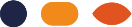 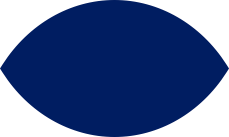 NOVO
Reembolso
Segmentação
Odontológica
Abrangência
Nacional
Não possui
Coparticipação
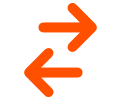 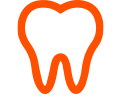 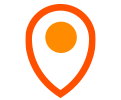 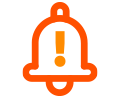 1x e 3x a tabela, de
acordo com o plano
Sem Carências
Isenção total de carência no ato da contratação.
Condição comercial sujeita a alteração a qualquer momento pela SulAmérica.
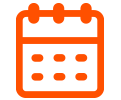 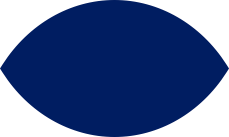 NOVO
Elegibilidade para Dependentes
Até 3º grau consanguíneo (cônjuge; companheiro; Filhos; enteado e tutelado; pai, mãe, irmãos, avós,
netos(as), tios(as), sobrinho(as), bisnetos(as), sogro(a), genro, nora, padrasto, madrasta e cunhado(a).
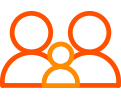 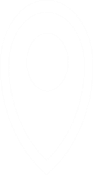 Ampla Rede Nacional
Com + de 34 mil opções de atendimento em todas
as regiões do Brasil (corresponde a 11mil dentistas)
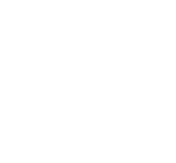 Canal de venda
Corretor e E-commerce
Opções de pagamento
Boleto
DCC
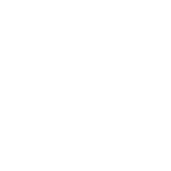 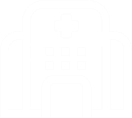 Atendimento em clínica particular
a escolha do beneficiário
Características dos PLANOS EMPRESARIAIS
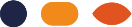 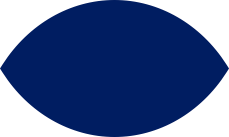 NOVO
Reembolso
Segmentação
Odontológica
Abrangência
Nacional
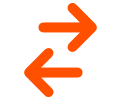 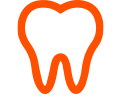 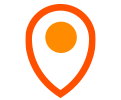 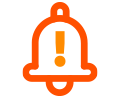 Coparticipação
Sim
1x, 2x e 3x a tabela,
de acordo com o plano
Sem Carências
Isenção total de carência no ato da contratação.
Condição comercial sujeita a alteração a qualquer momento pela SulAmérica.
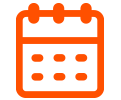 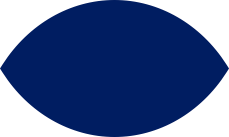 NOVO
Elegibilidade para Dependentes
Até 3º grau consanguíneo (cônjuge; companheiro; Filhos; enteado e tutelado; pai, mãe, irmãos, avós,
netos(as), tios(as), sobrinho(as), bisnetos(as), sogro(a), genro, nora, padrasto, madrasta e cunhado(a).
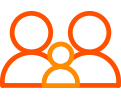 Ampla Rede Nacional
Com + de 34 mil opções de atendimento em todas
as regiões do Brasil (corresponde a 11mil dentistas)
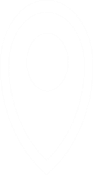 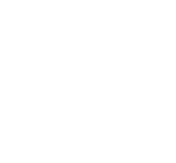 Canal de venda
Corretor | Cotador
Opções de pagamento
Boleto
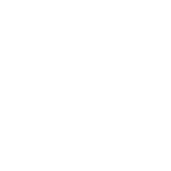 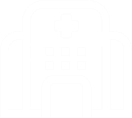 Atendimento em clínica particular
a escolha do beneficiário
Vantagens dos Planos PME, PME Mais e Empresarial
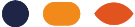 Descontos de até 70% em farmácias
Medicamentos e itens de higiene bucal
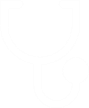 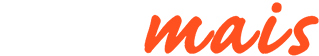 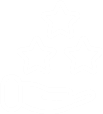 Clube de vantagens com  descontos e benefícios exclusivos

App SulAmérica Odonto  Carteirinha digital, rede credenciada,  procedimentos cobertos e mais

NOVO
Condição Comercial
Preço por Grupo de Vidas
2 a 29 PME
30 a 99 PME Mais
100 a 199 Empresarial – preço na ponta  Acima de 200 Empresarial
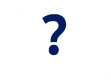 Central de atendimento 24h
Sem Carência  Concierge
Informações, reservas de serviços: locação
de veículos, táxi 24hs, motorista, entre outros
Exclusivo para o plano Premium


Day Clinic Odontológico
Clínica parceira da SulAmérica para realizar  tratamento odontológico completo, podendo ser  realizado em um só dia, priorizando o bem  estar físico e emocional do segurado
Exclusivo para o plano Premium
Clínica localizada em São Paulo Capital
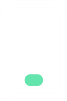 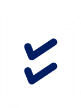 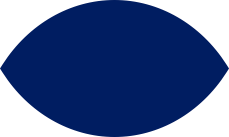 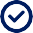 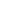 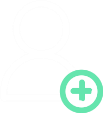 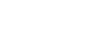 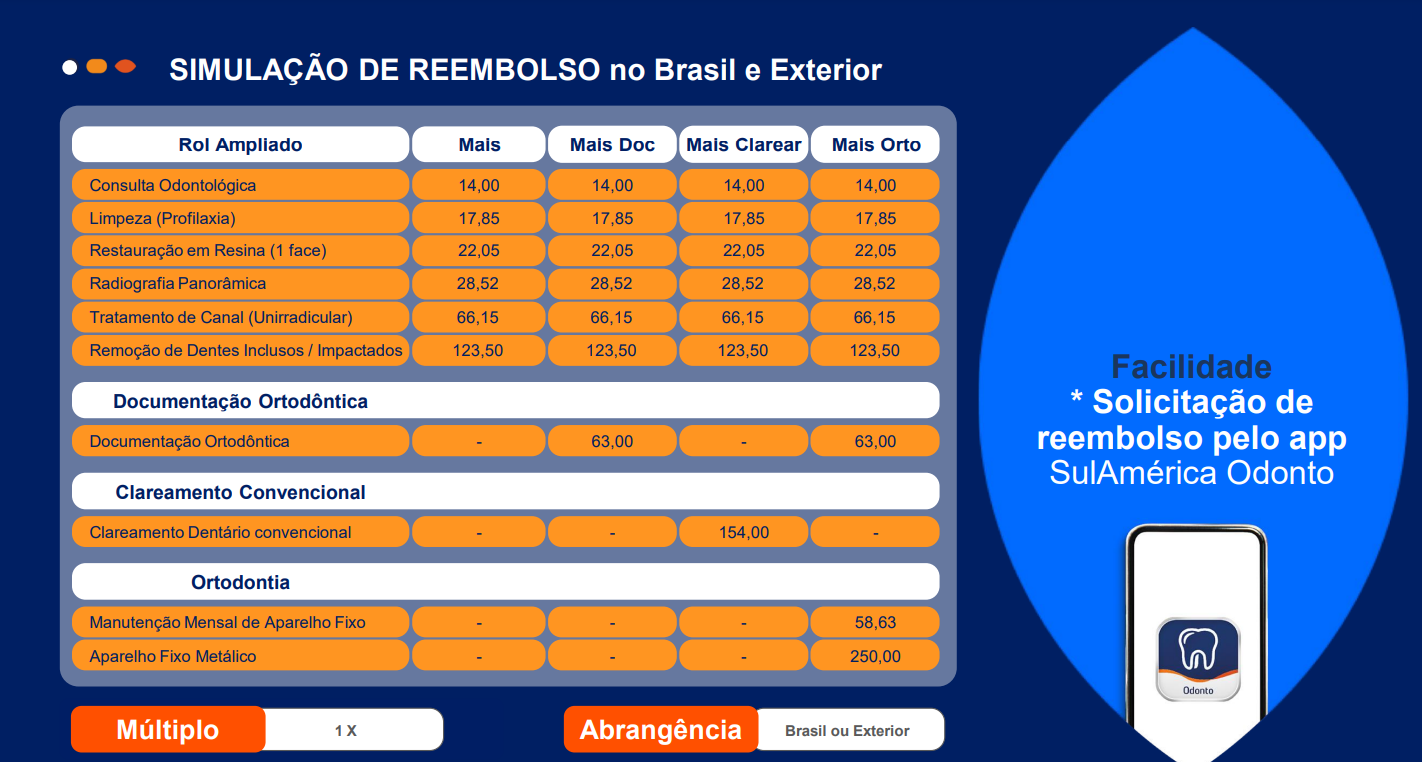 SIMULAÇÃO DE REEMBOLSO no Brasil e Exterior
SulAmérica Odonto
-
-
-
-
-
-
-
-
-
Mltiplo
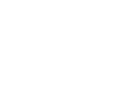 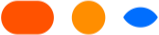 PREÇOS DOS  PRODUTOS
Tabela de Preços Odonto IndividuaL
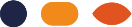 MENSAL
ANUAL
R$ 49,90
2 vidas: R$ 44,90
3+ vidas: R$ 38,90
R$ 56,90
2 vidas: R$ 51,20
3+ vidas: R$ 44,30
R$ 43,90
2 vidas: R$ 39,50
3+ vidas: R$ 34,20
R$ 49,90
2 vidas: R$ 44,90
3+ vidas: R$ 38,90
+
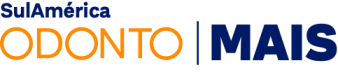 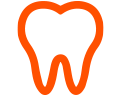 Rol Ampliado
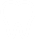 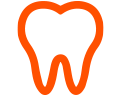 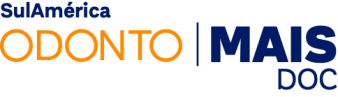 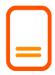 Rol Ampliado
+ Doc Ortodôntica
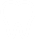 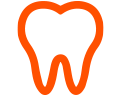 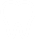 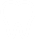 R$ 129,90
2 vidas: R$ 116,90
3+ vidas: R$ 101,30
R$ 113,90
2 vidas: R$ 102,50
3+ vidas: R$ 88,80
Rol Ampliado
+ Clareamento  Convencional  (gel + placas)
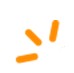 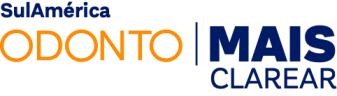 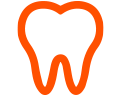 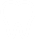 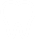 R$ 147,90
2 vidas: R$ 133,10
3+ vidas: : R$ 115,90
R$ 129,90
2 vidas: R$ 116,90
3+ vidas: : R$ 101,90
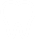 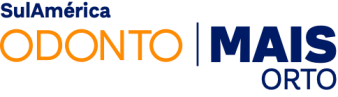 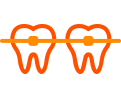 Rol Ampliado
+ Ortodontia
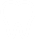 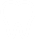 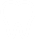 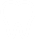 NOTA
Mensal: Sem redução de carência
Anual: Preço mensal do produto anual | valor por pessoa/vida
Valores para o ato da contratação
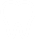 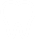 Tabela de Preços Odonto PME e PME Mais
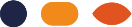 PME
02 a 29 vidas
PME MAIS
30 a 99 vidas
R$ 19,90
R$ 21,90
R$ 21,90
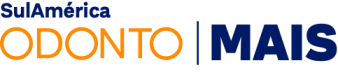 Rol Ampliado
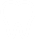 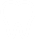 R$ 24,90
R$ 43,90
R$ 71,90
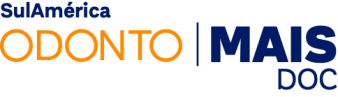 Rol Amp. + Doc Ortodôntica
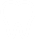 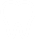 R$ 38,90
R$ 61,90
R$ 68,90
R$ 86,90
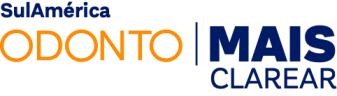 Rol Amp. + Clareamento  Convencional
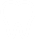 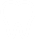 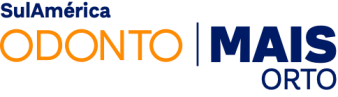 Rol Ampliado + Ortodontia
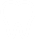 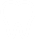 R$ 79,90
Rol Ampliado + Prótese
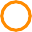 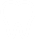 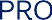 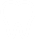 R$ 101,90
R$ 301,90
Rol Ampliado + Orto + Prótese +  Clareamento convencional
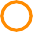 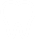 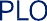 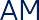 R$ 258,90
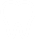 Rol Ampliado + Orto + Prótese +  Implante + Clareamento a laser
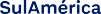 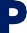 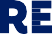 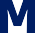 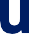 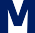 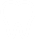 Nota: Valor por Vida/Beneficiário sem o IOF 2,38%
Tabela de Preços Empresarial
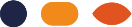 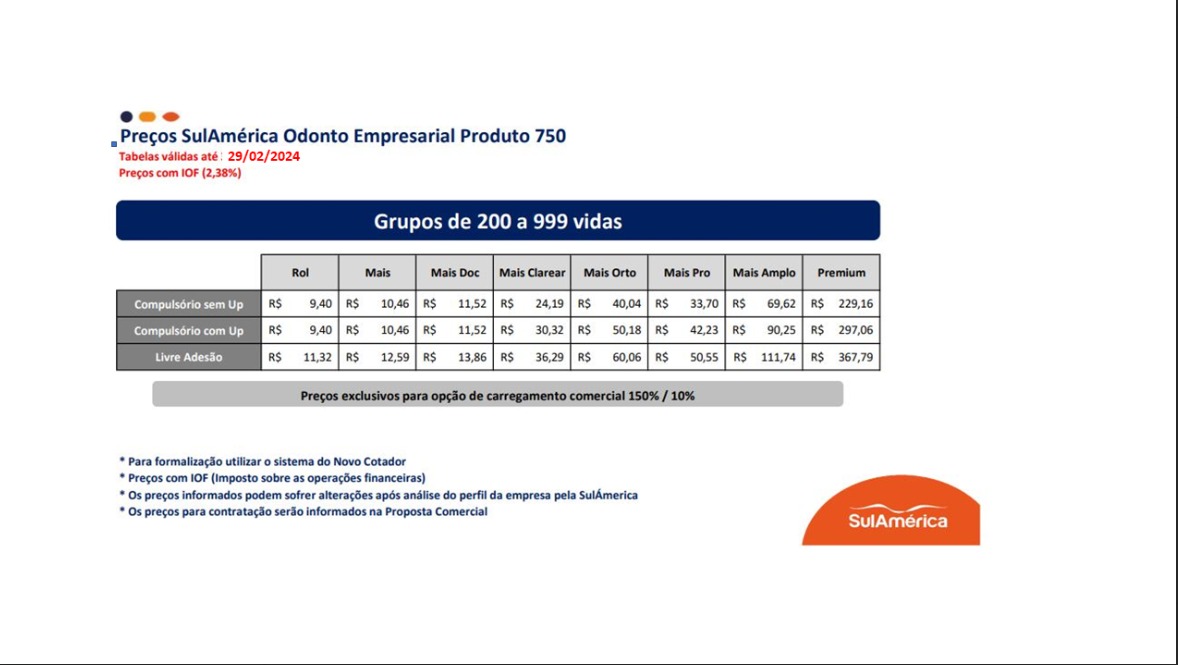 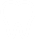 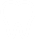 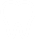 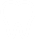 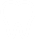 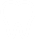 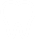 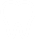 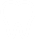 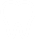 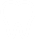 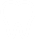 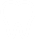 Comparativo Plano Odonto SulAmérica e Plano Particular
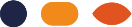 MAIS
Rol Ampliado
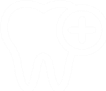 Procedimento Particular
Consulta ............................................R$ 150,00*
Consulta .......................Incluso na cobertura
Limpeza ...........................................R$ 250,00*
Limpeza ........................................... Incluso na cobertura
Remoção dente do siso................R$ 500,00* por dente
Remoção dente do siso................ Incluso na cobertura
Tratamento de canal......................R$ 700,00*
Tratamento de canal...................... Incluso na cobertura
Valor Aproximado:
R$ 1.600,00
Tudo isso por:
R$ 49,90
Mensal por  pessoa
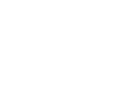 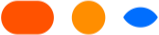 JORNADA DE  CONTRATAÇÃO E
DASHBOARD DE
GESTÃO DE VENDAS
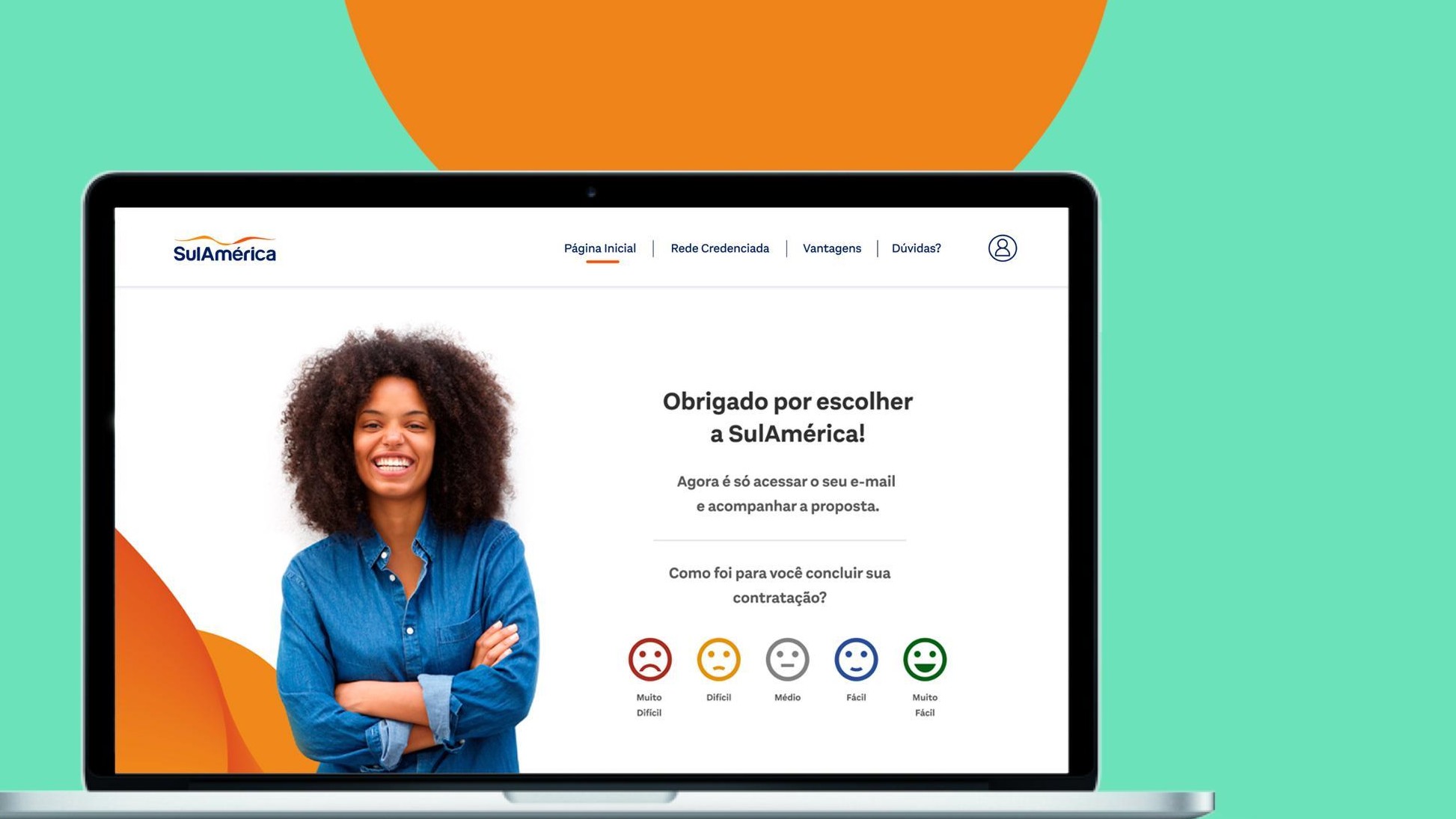 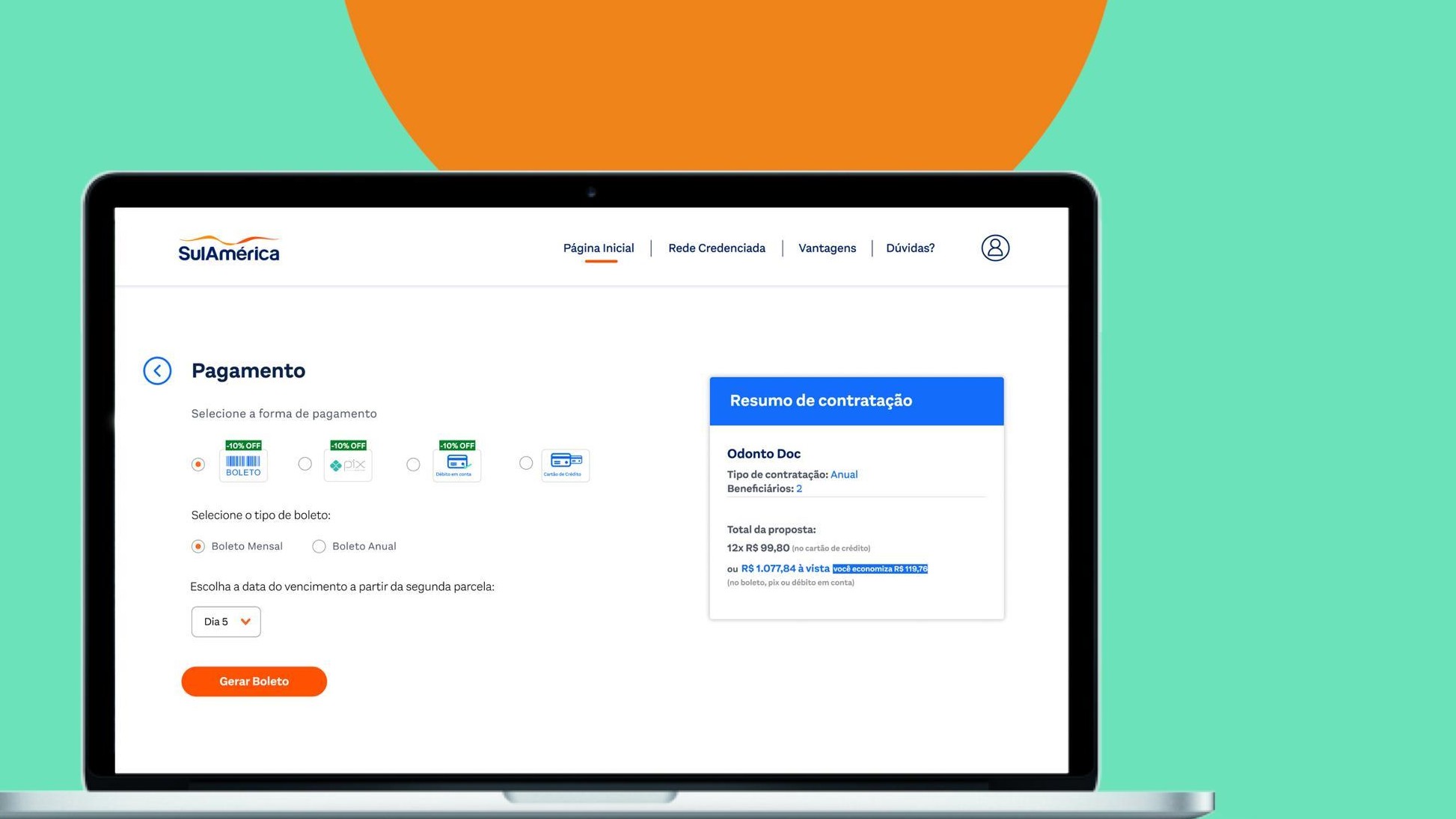 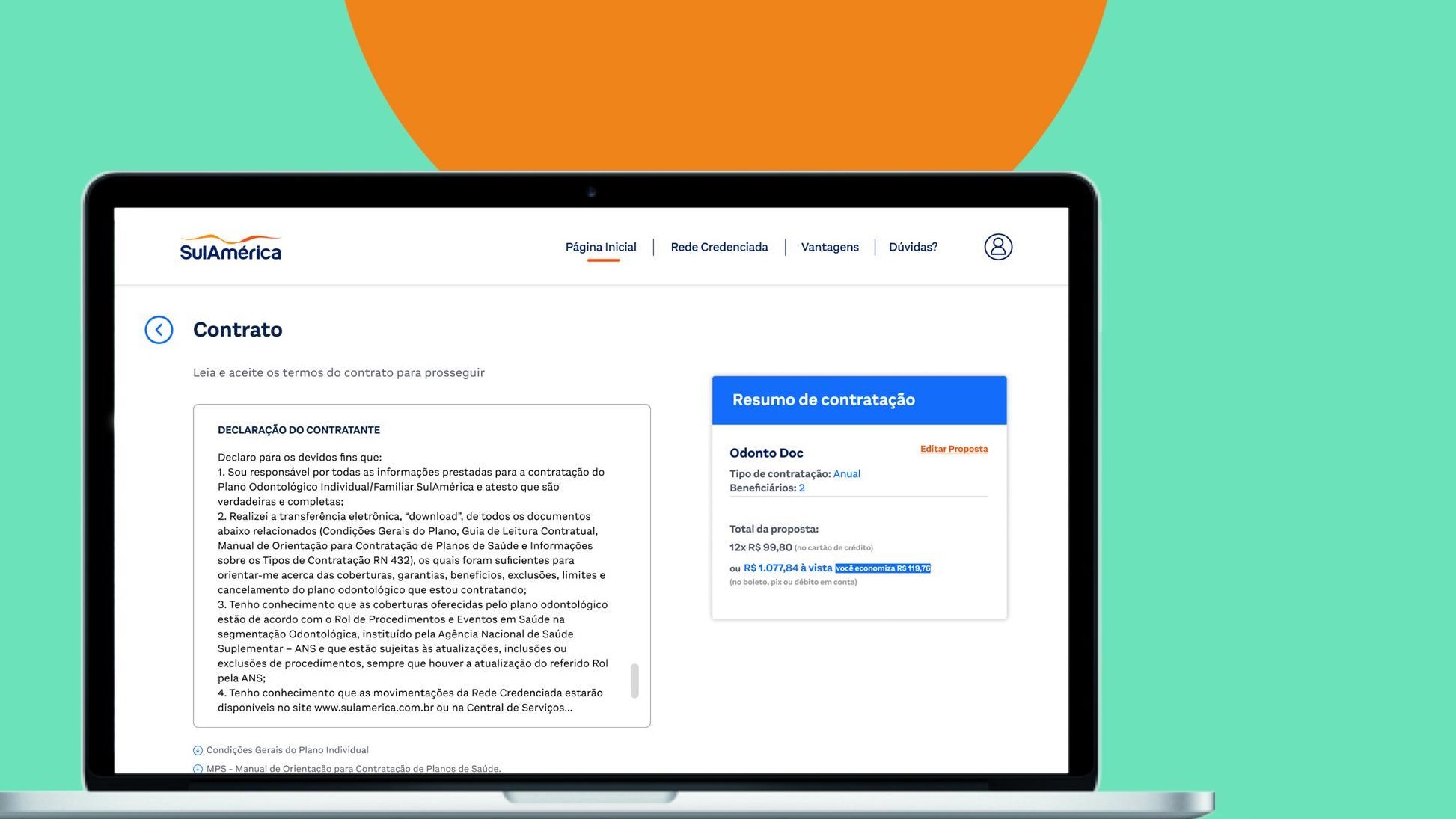 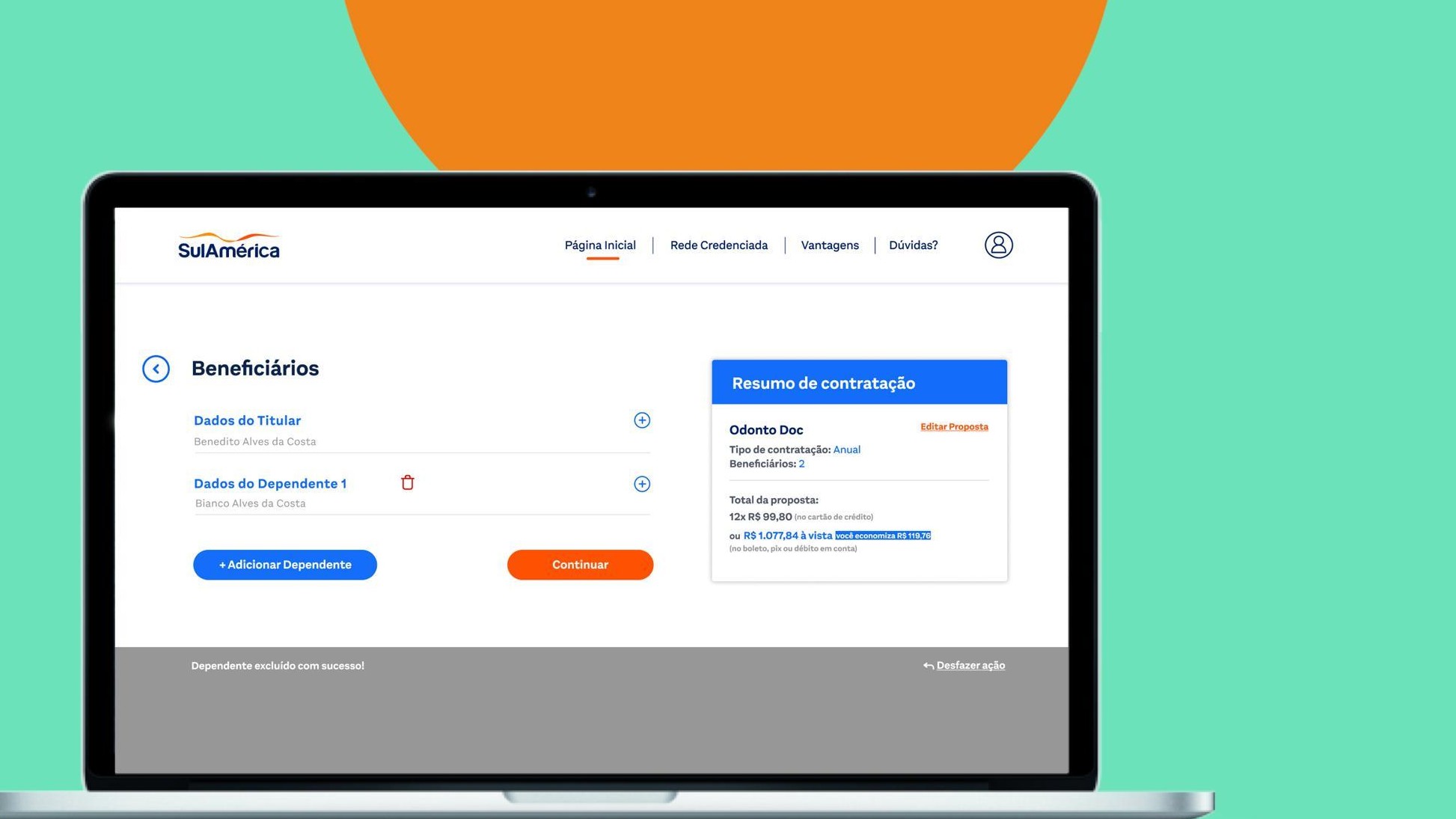 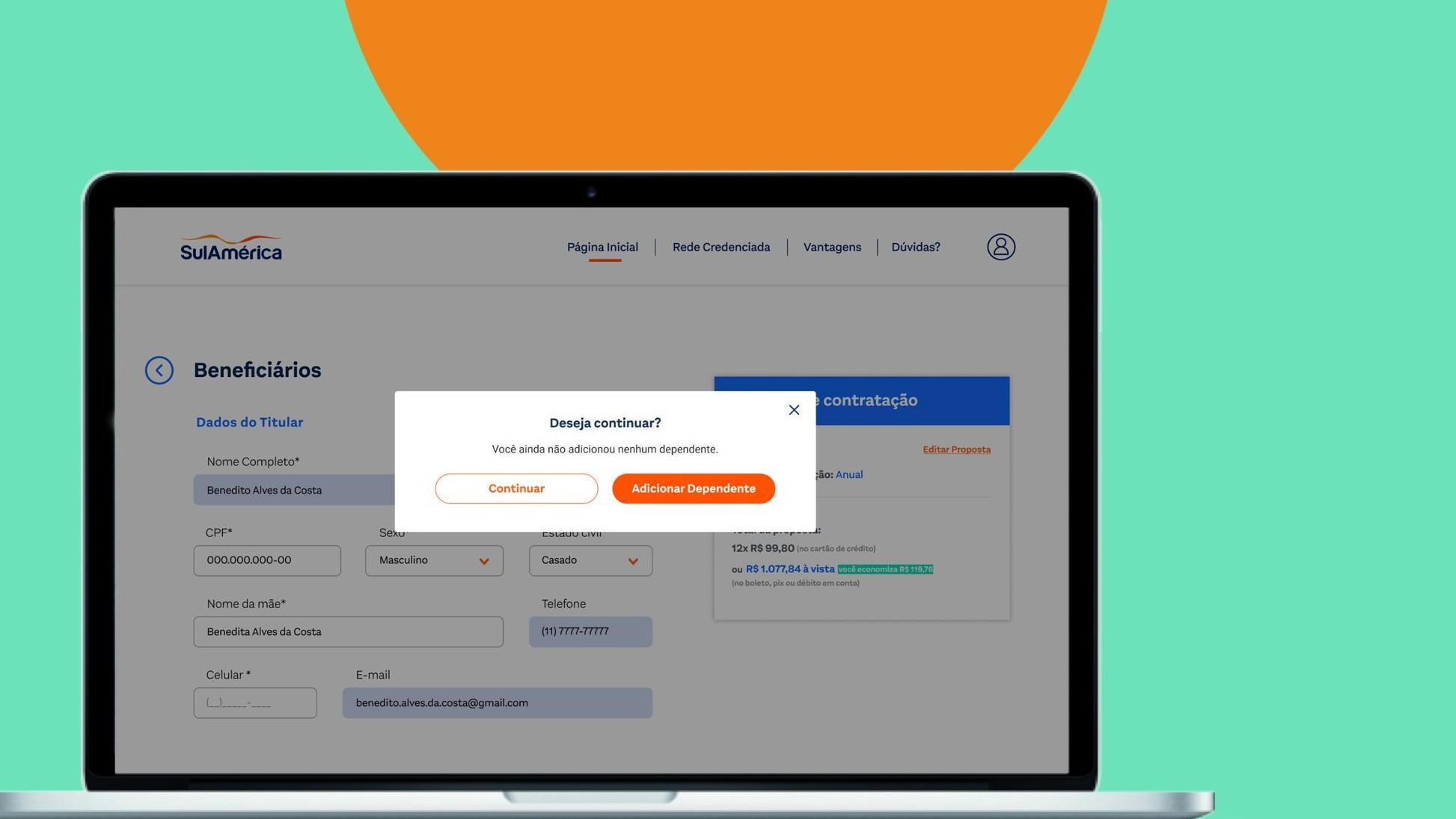 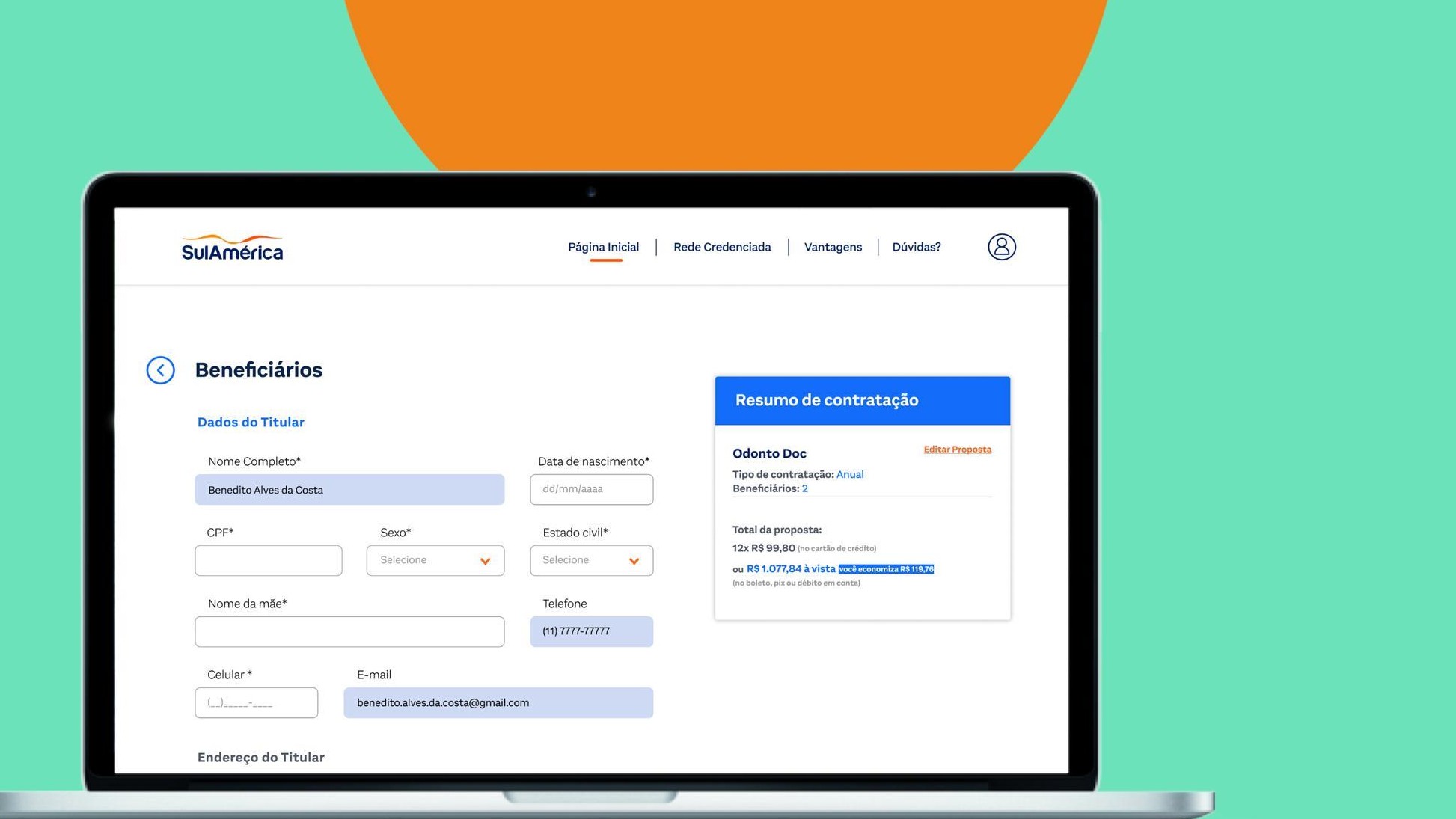 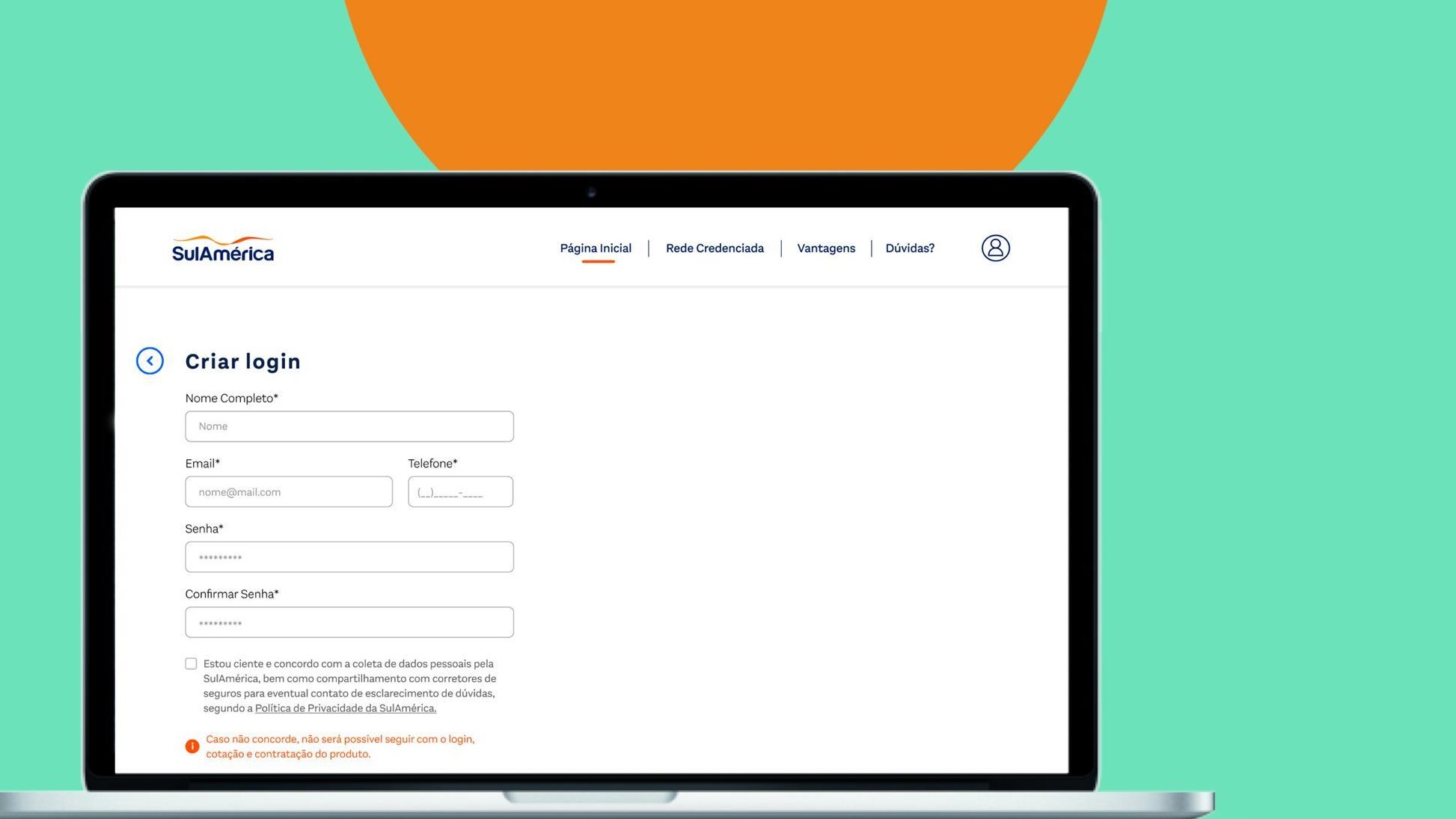 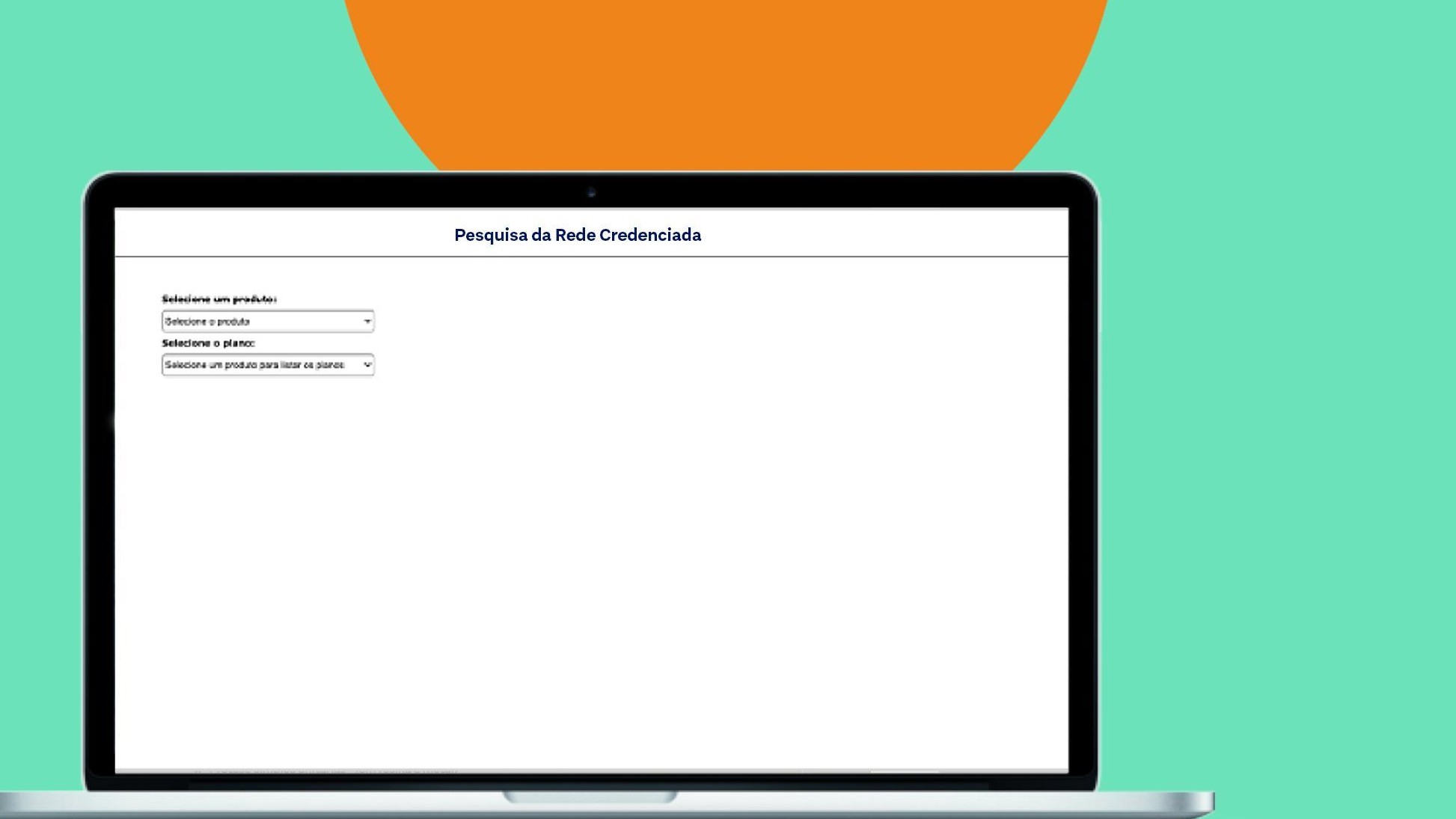 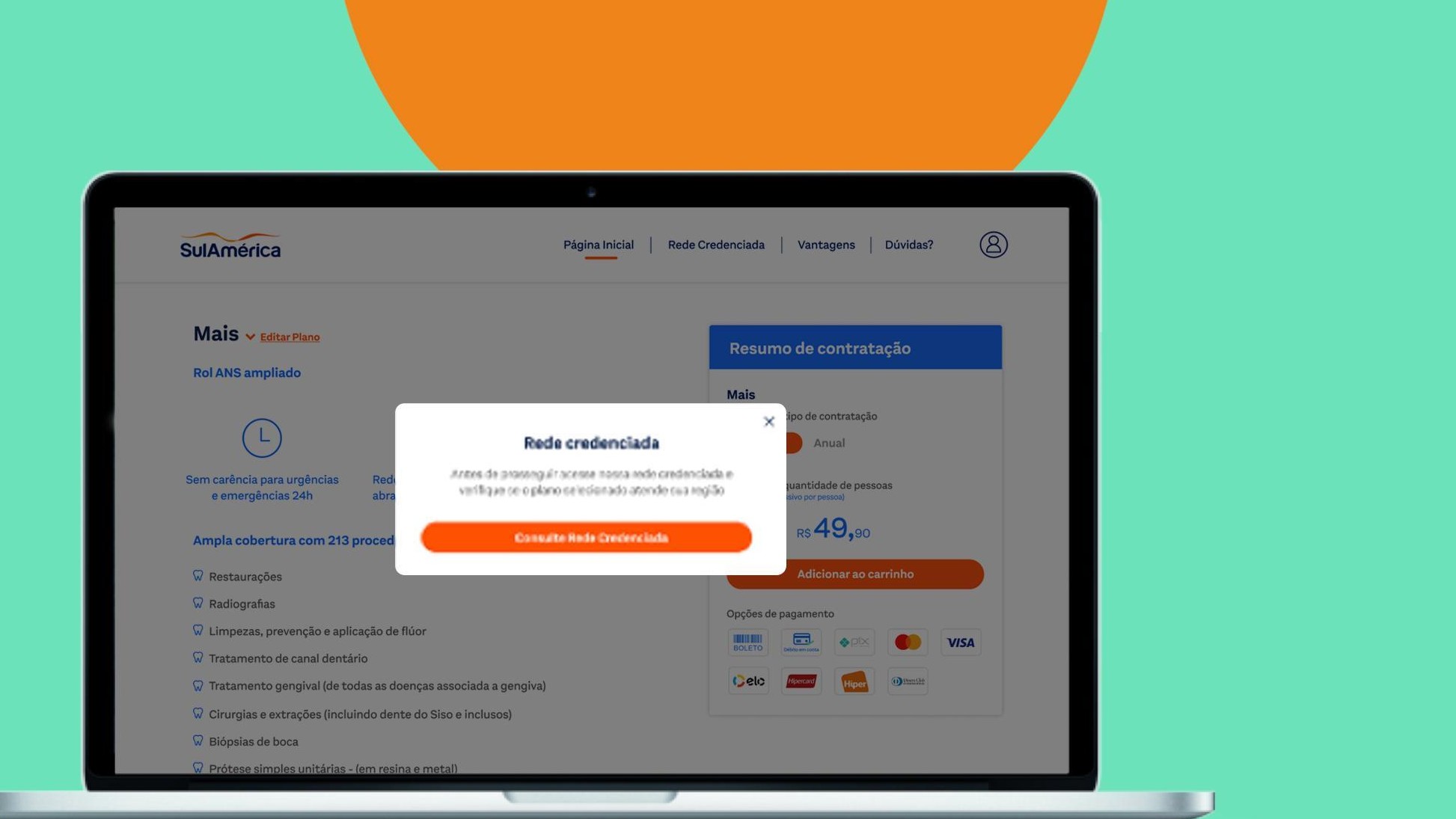 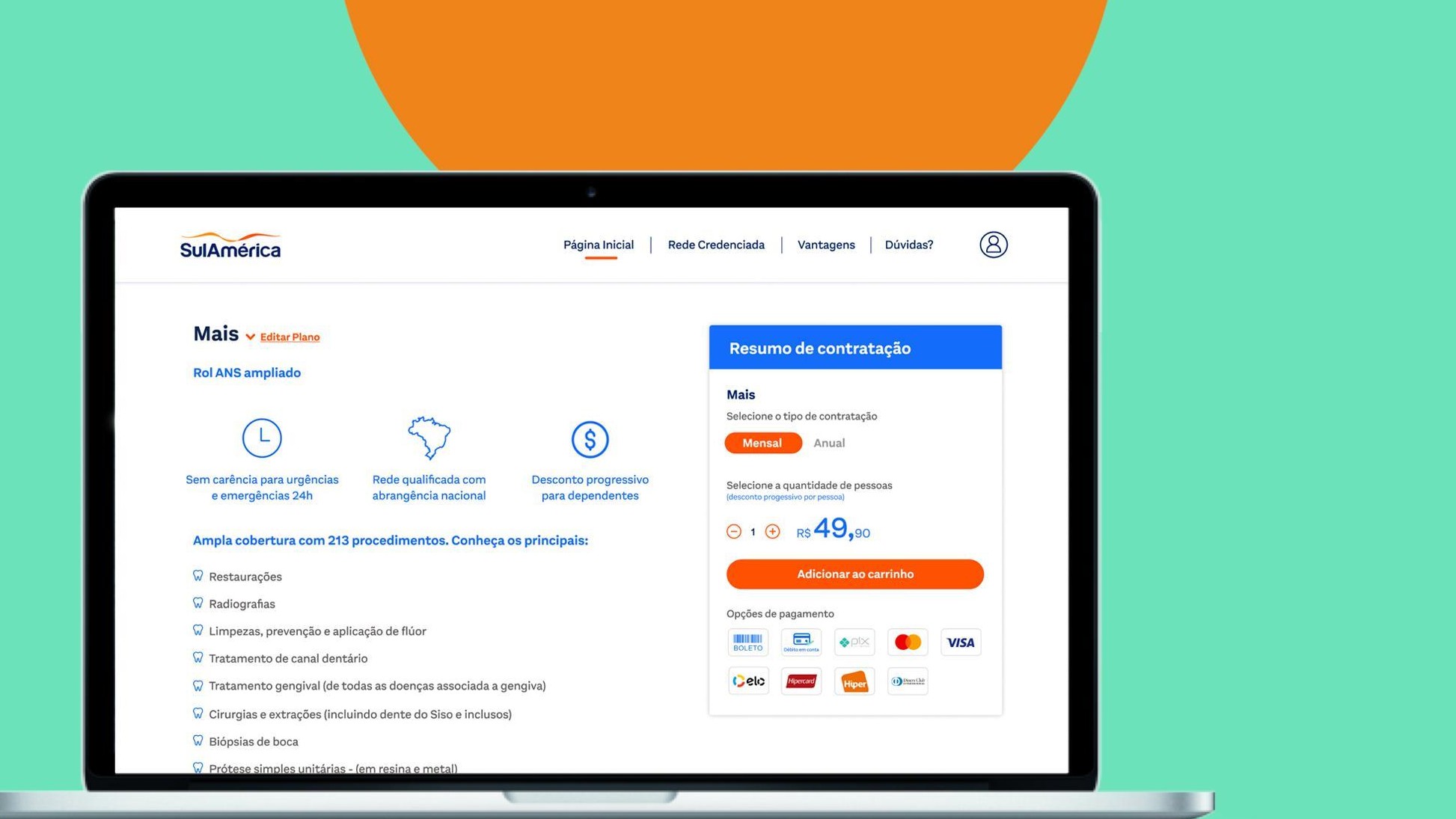 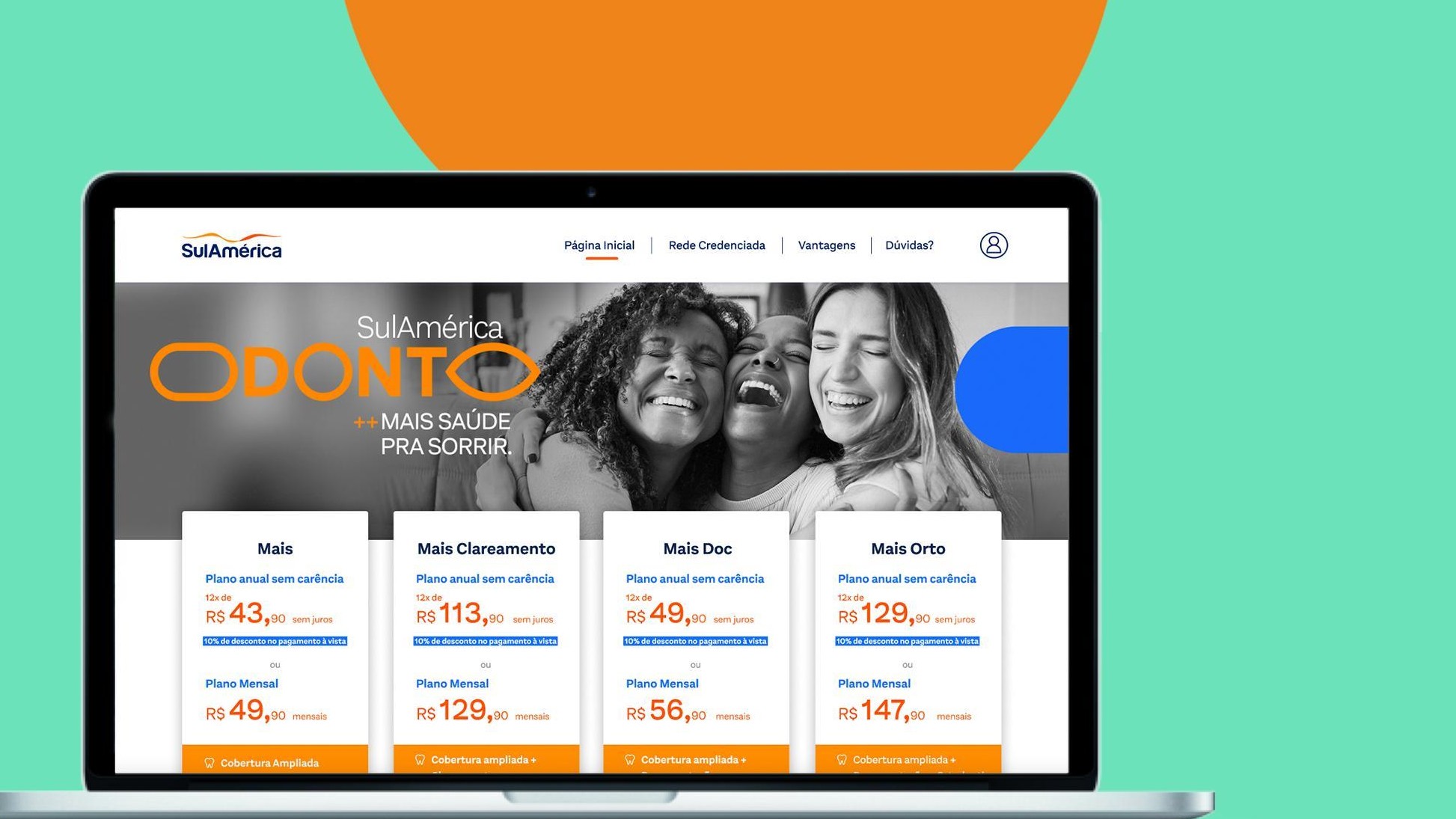 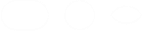 CONTRATAÇÃO de 02 a 29 vidas
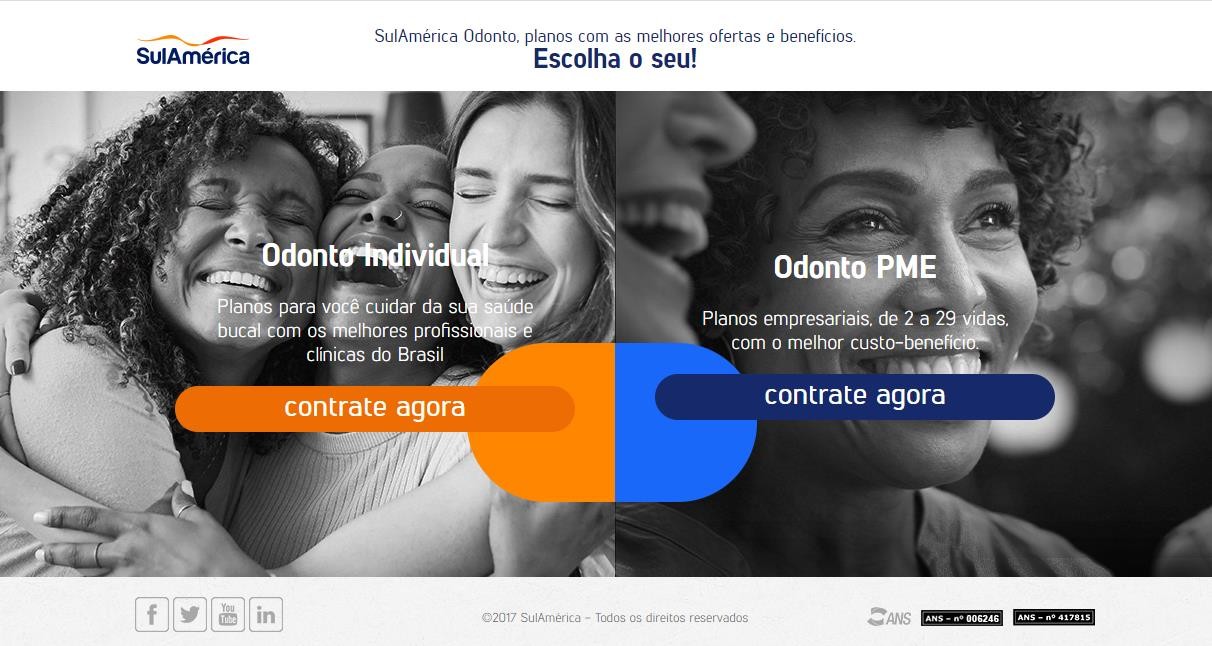 Através do Link:  sulamericaodonto.com.br
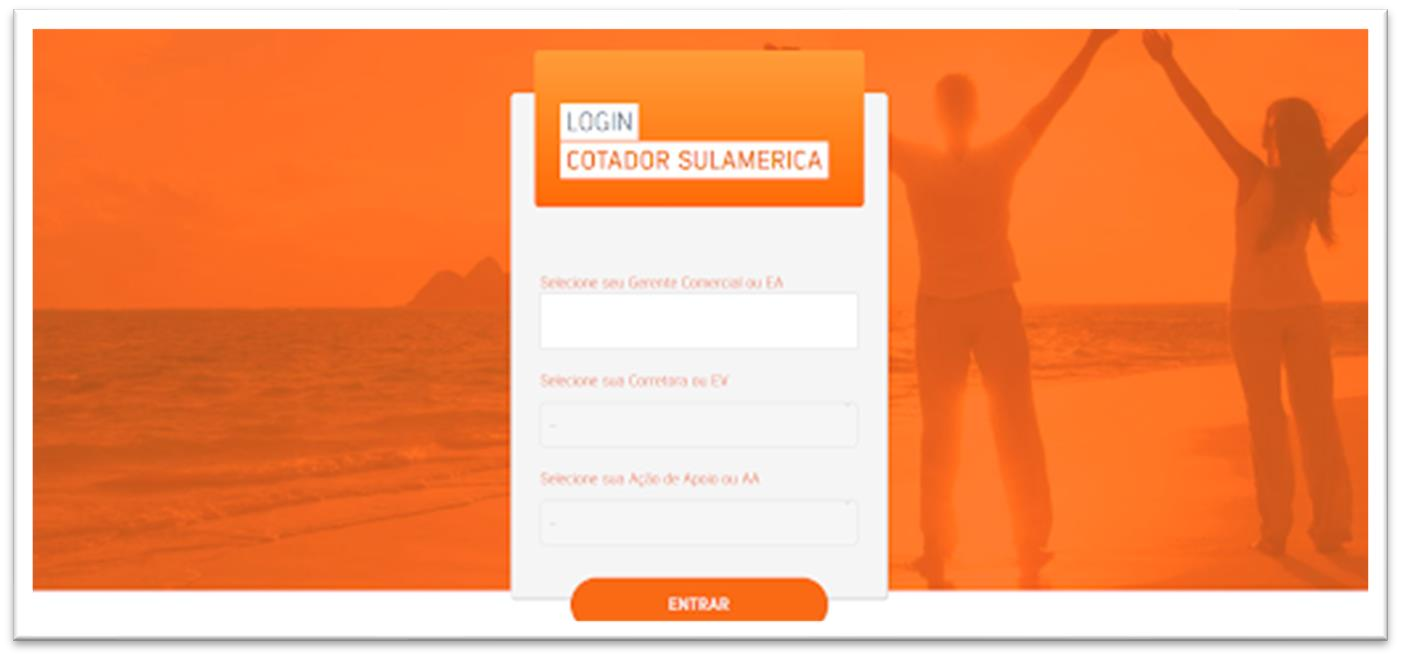 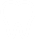 CONTRATAÇÃO VIA
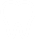 COTADOR
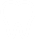 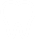 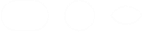 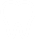 Sem alteração na  jornada
Contratação de
02 a 29 vidas
30 a 99 vidas
100 a 199 vidas
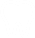 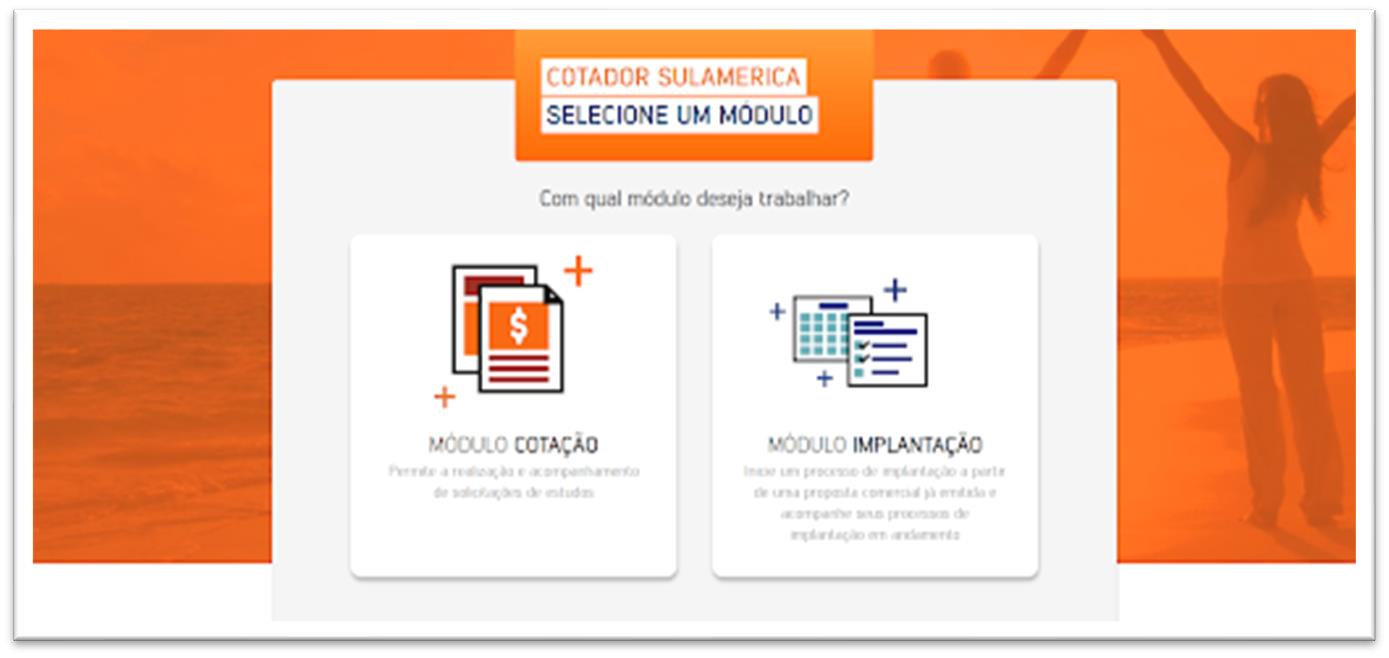 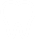 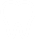 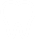 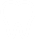 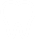 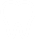 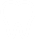 Fluxo de Telas Dashboard
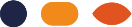 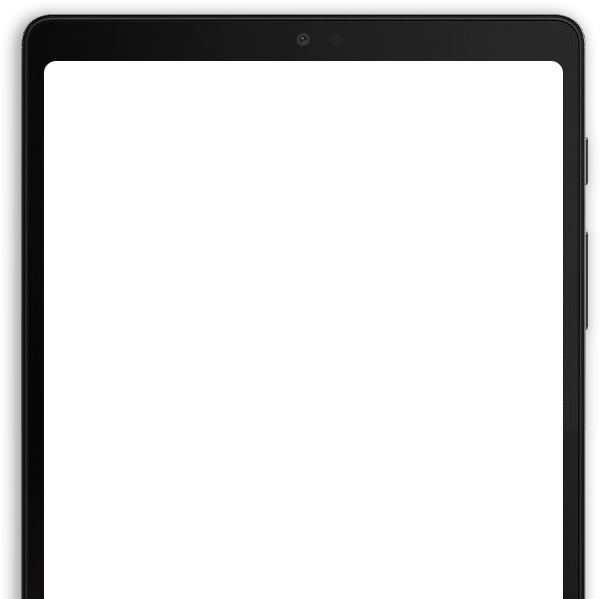 DASHBOARD DE
VENDAS PME
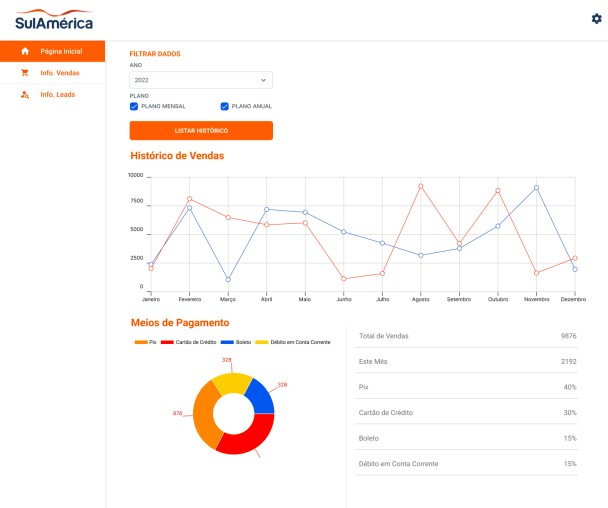 (em construção)

Histórico de Vendas (filtragem por  seleção de Ano);

Tabela de Relação de Vendas;

Relação de Vendas

Exibição da Tabela de Leads
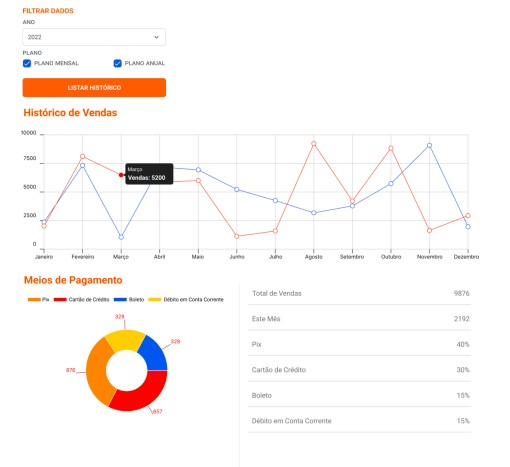 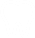 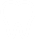 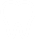 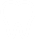 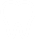 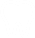 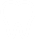 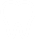 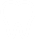 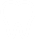 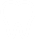 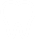 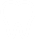 Portfólio
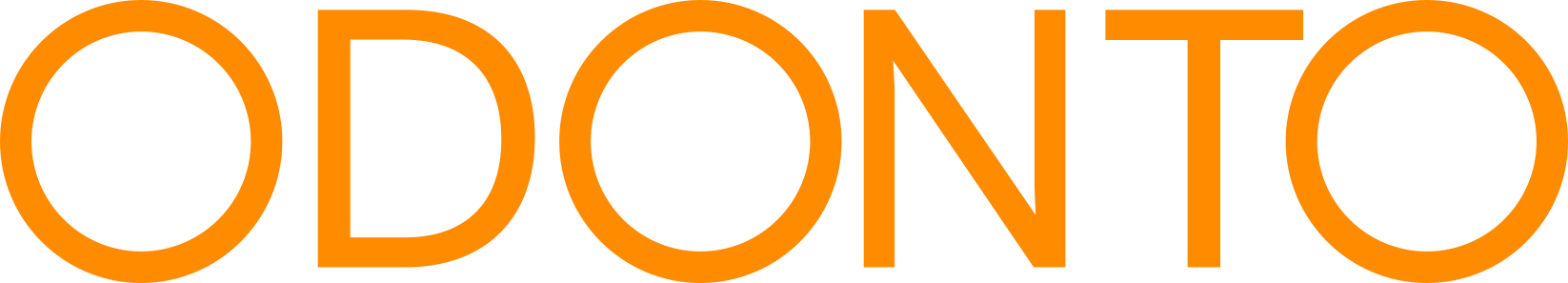 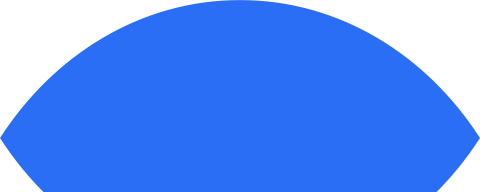 Bora  vender!!
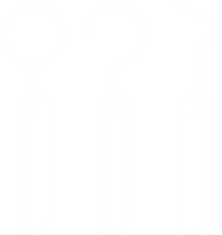 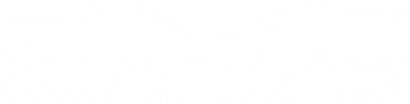